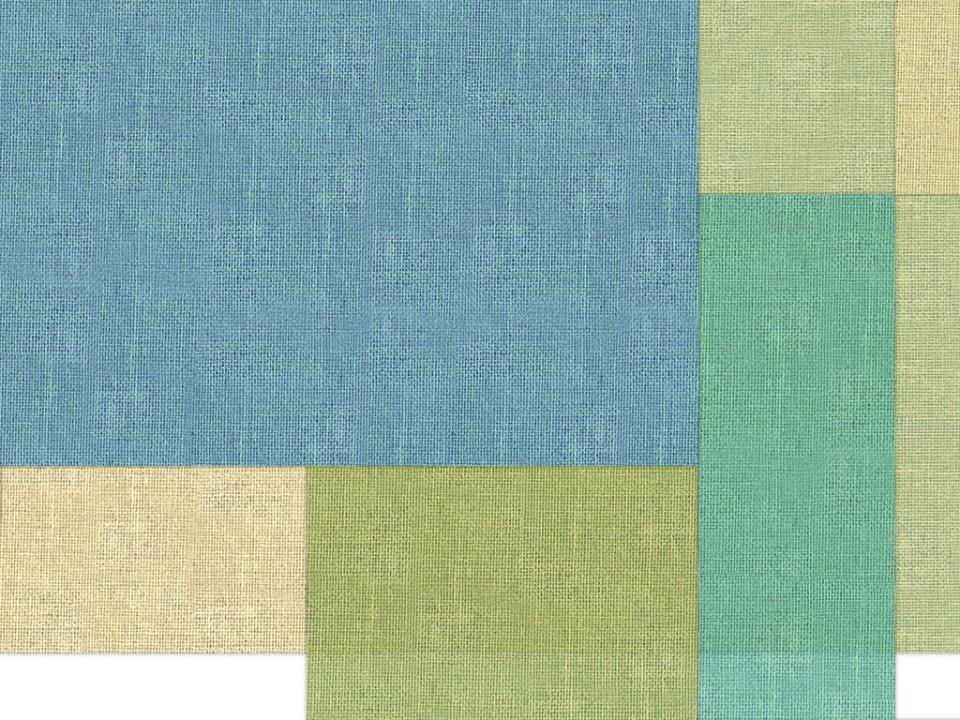 문서의 제목나눔고딕 B, 45pt
2011.00
소속팀 / 상위부서
작성자
이 문서는 나눔글꼴로 작성되었습니다. 설치하기
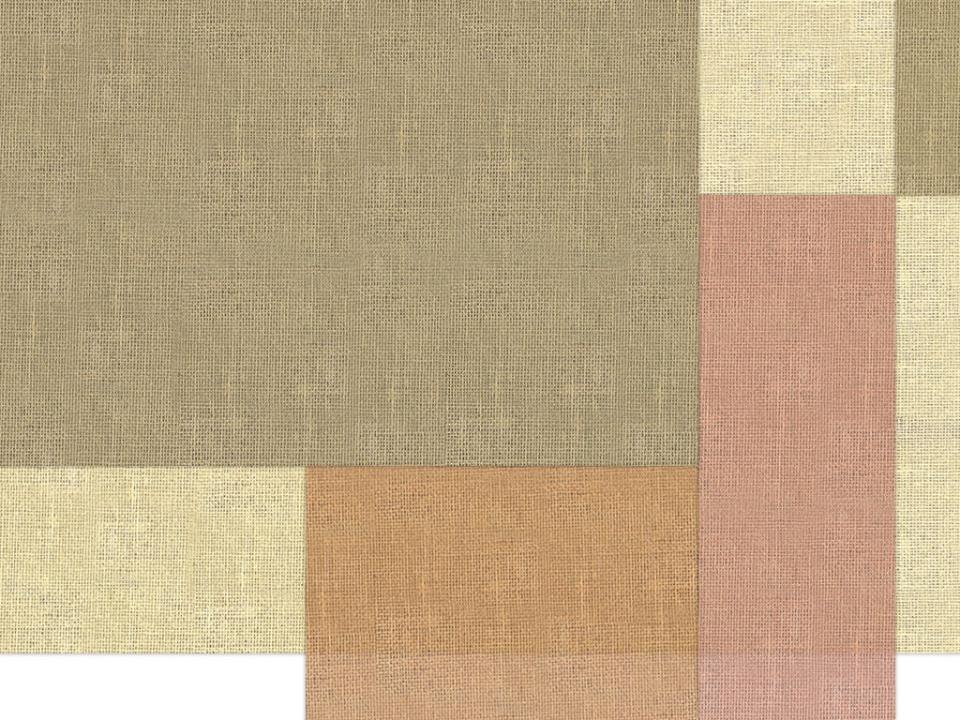 문서의 제목나눔고딕 B, 45pt
2011.00
소속팀 / 상위부서
작성자
이 문서는 나눔글꼴로 작성되었습니다. 설치하기
목차
01     꼭지 제목
1.1      페이지 제목
1.2      페이지 제목
02     꼭지 제목
2.1      페이지 제목
2.2      페이지 제목
03     꼭지 제목
3.1      페이지 제목
3.2      페이지 제목
04     꼭지 제목
4.1      페이지 제목
4.2      페이지 제목
꼭지 제목 01나눔고딕 B, 40pt
1-1
페이지 제목
01     내용 제목
소제목
      ① 상세항목의 내용
      ② 상세항목의 내용
02     내용 제목
본문내용의 글자 크기
 본문내용의 글자크기는 나눔고딕R, 11pt를 권장합니다.
 상황에 따라 조절하실 수 있습니다.

2)  본문내용의 글자 간격과 줄 간격
 본문내용의 글자 간격은 좁게 0.2pt를 권장합니다.
 본문내용의 줄 간격은 1.5배를 권장합니다.
 상황에 따라 조절하실 수 있습니다.
5 / 12
3-1
다이어그램
다이어그램  예시
6 / 12
4-2
차트
차트 예시
7 / 12
꼭지 제목 02나눔고딕 B, 40pt
2-1
도형
도형 예시
내용
내용
내용
9 / 12
4-1
차트
차트 예시
10 / 12
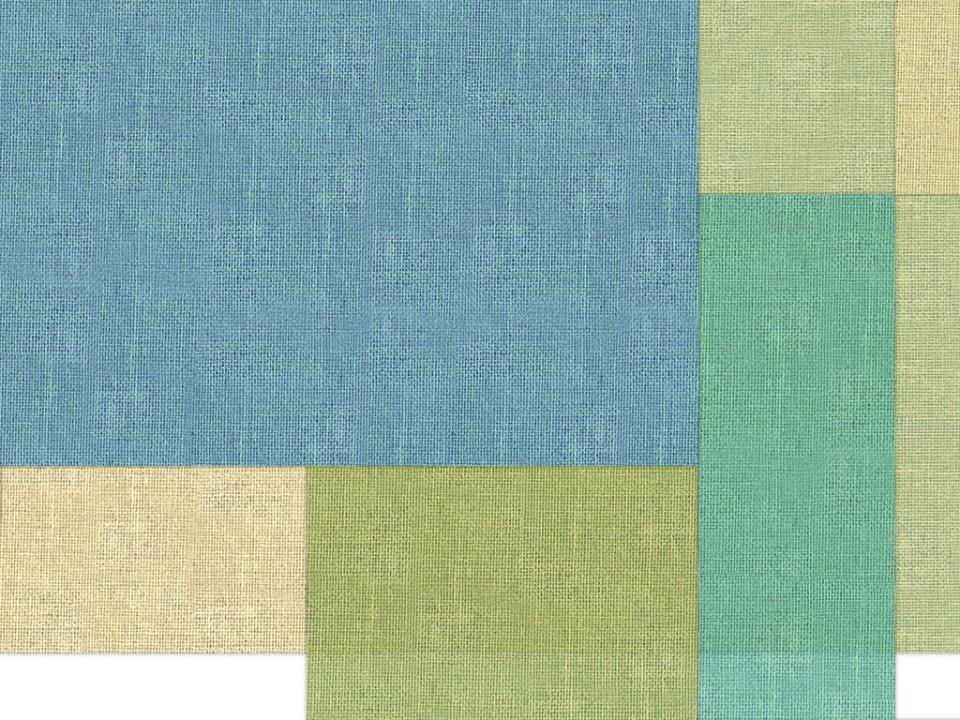 감사합니다.
이 문서는 나눔글꼴로 작성되었습니다. 설치하기
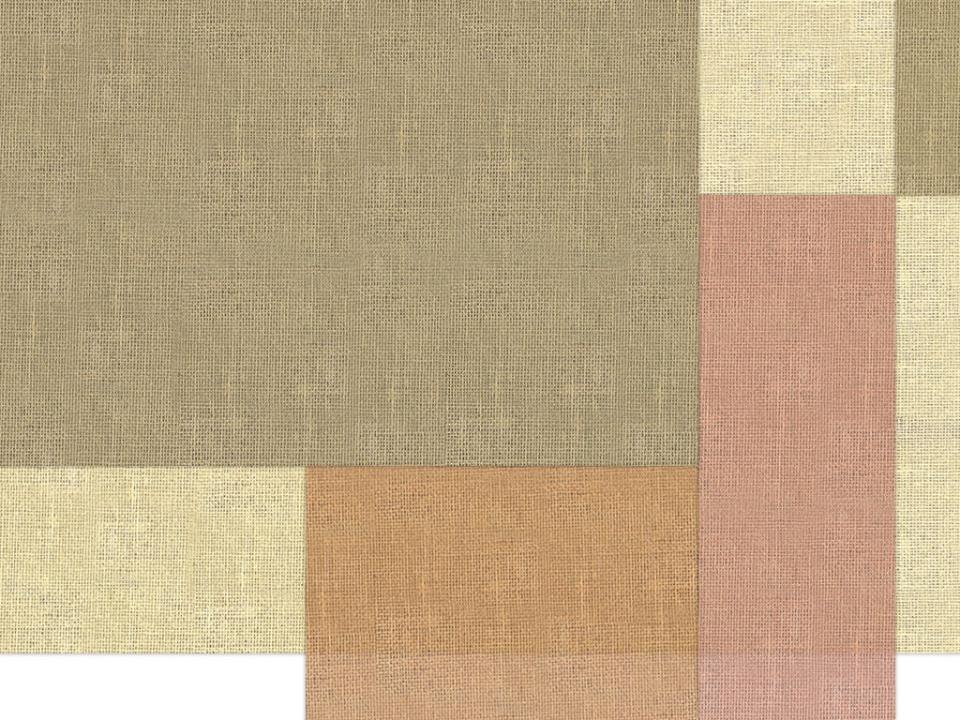 감사합니다.
이 문서는 나눔글꼴로 작성되었습니다. 설치하기